درس اول:رودکی (بخش اول) صفحات 15 و 16 کتاب فارسی عمومی
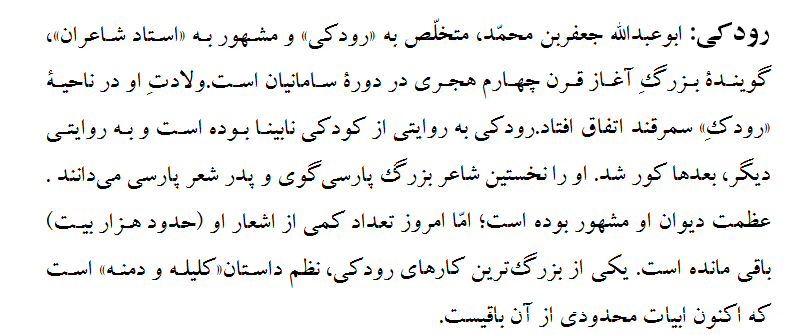 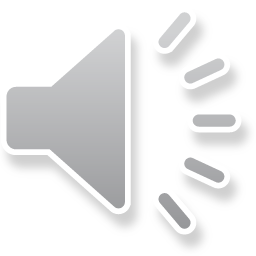 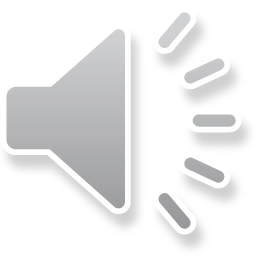